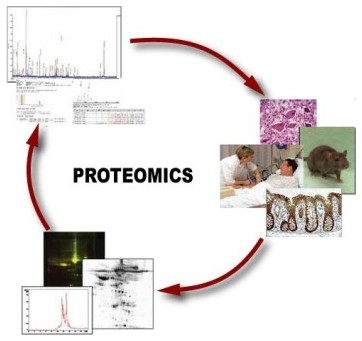 A basic overview of Proteomics
Bioinformatics Unit Lab Meeting
F.M. Mancuso
21/02/2012
The proteome is defined as the set of all expressed proteins in a cell, tissue or organism (Wilkins et al., 1997).
Proteomics can be defined as the systematic analysis of proteins for their identity, quantity and function.
Why proteomics?
Protein alterations cannot be fully deduced from DNA.
RNA expression does not always reflect protein levels (i.e. translational control, degradation, turnover,…)
Some tissues not suitable for RNA expression analysis.
Proteins are the physiological/pathological active key players.
General goal:
 better understanding of genesis and progression of diseases
Clinical goals:
early disease detection (biomarkers)
identification of therapeutic targets
therapy monitoring
Applications of Proteomics
Mining: identification of proteins (catalog the proteins)
Quantitative proteomics: defining the relative or absolute amount of a protein
Protein-expression profile: identification of proteins in a particular state of the organism
Protein-network mapping: protein interactions in living systems
Mapping of protein modifications: how and where proteins are modified.
Top down or bottom up?
Bottom-up
Most common 
Starting with proteolytic fragments
Piecing the protein back together 
de novo repeat detection

Top down
Tandem MS of whole protein ions 
Pulling them apart
Electron capture dissociation
Extensive sequence information
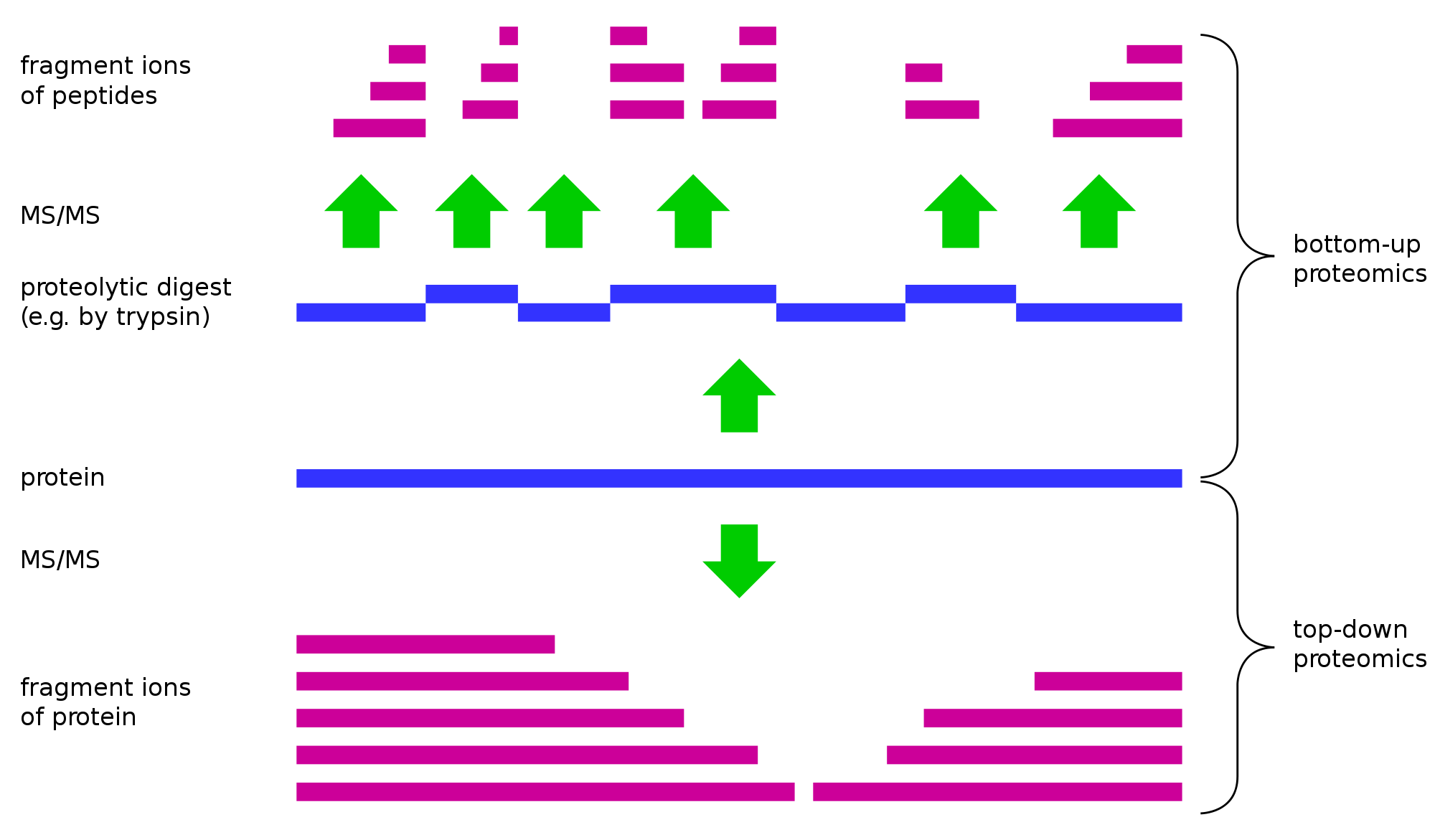 Fragment ions of peptides
MS/MS
Bottom-up
Proteolytic digest
e.g. Trypsin
Protein
MS/MS
Top down
Fragment ions of protein
”Protein mass spectrometry" Wikipedia, The Free Encyclopedia. Wikimedia Foundation, Inc.
Typical MS experiment (I)
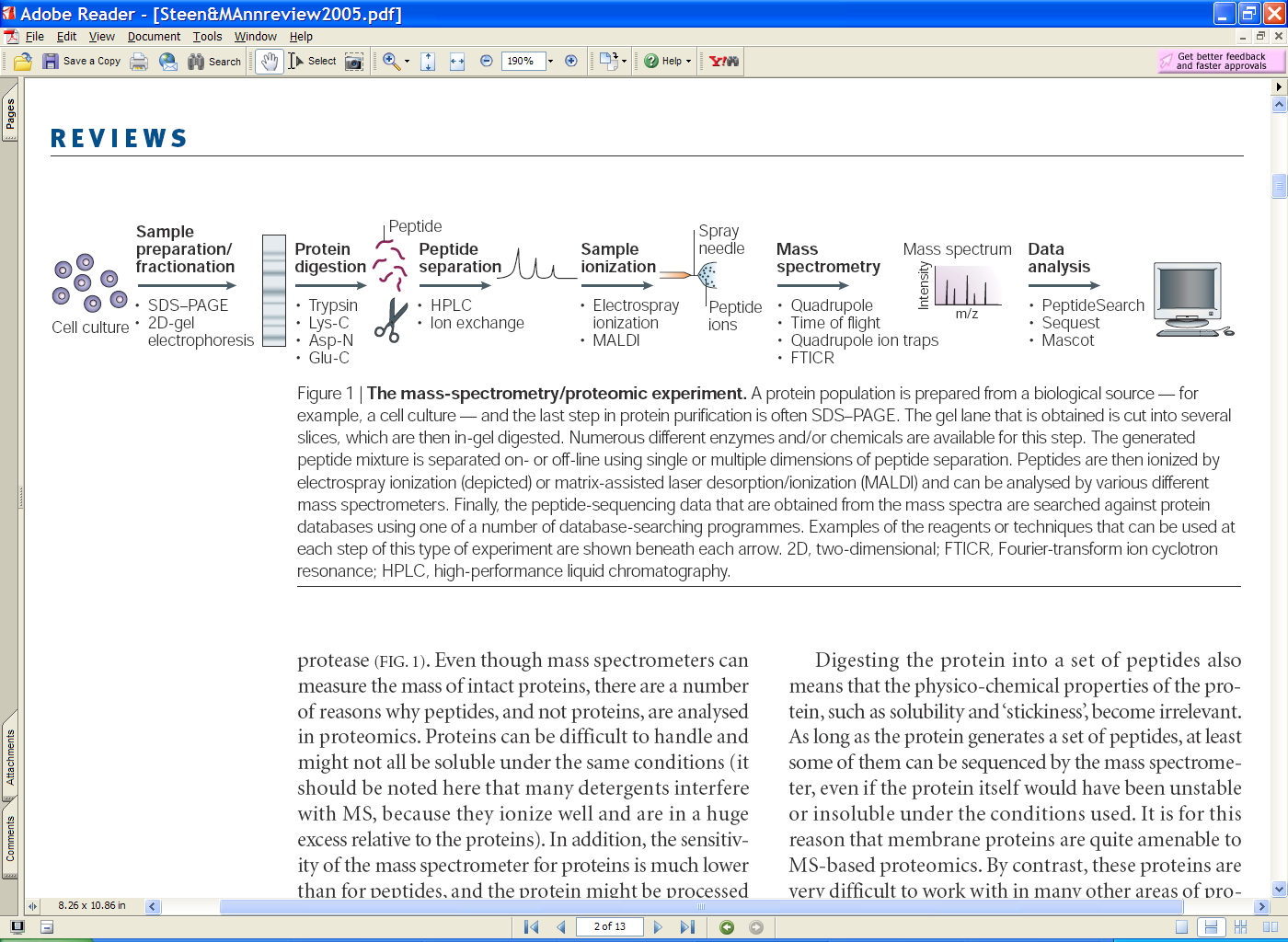 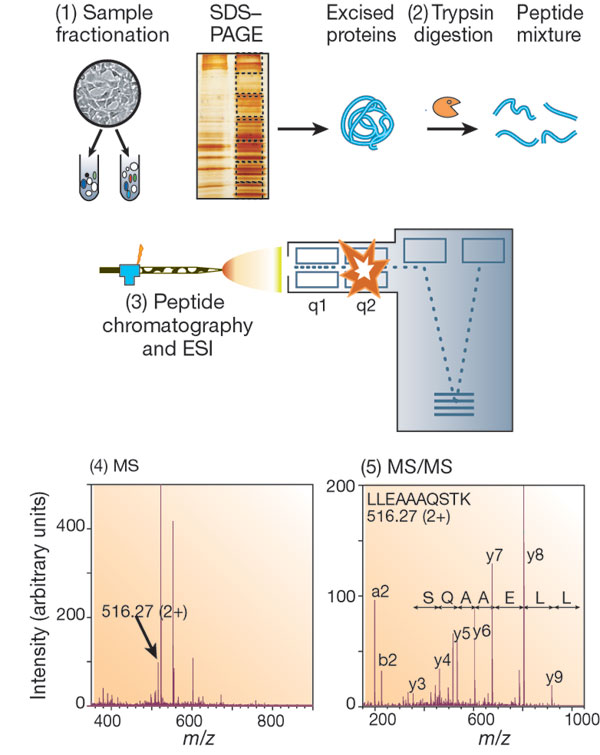 Protein Identification (and quantitation)
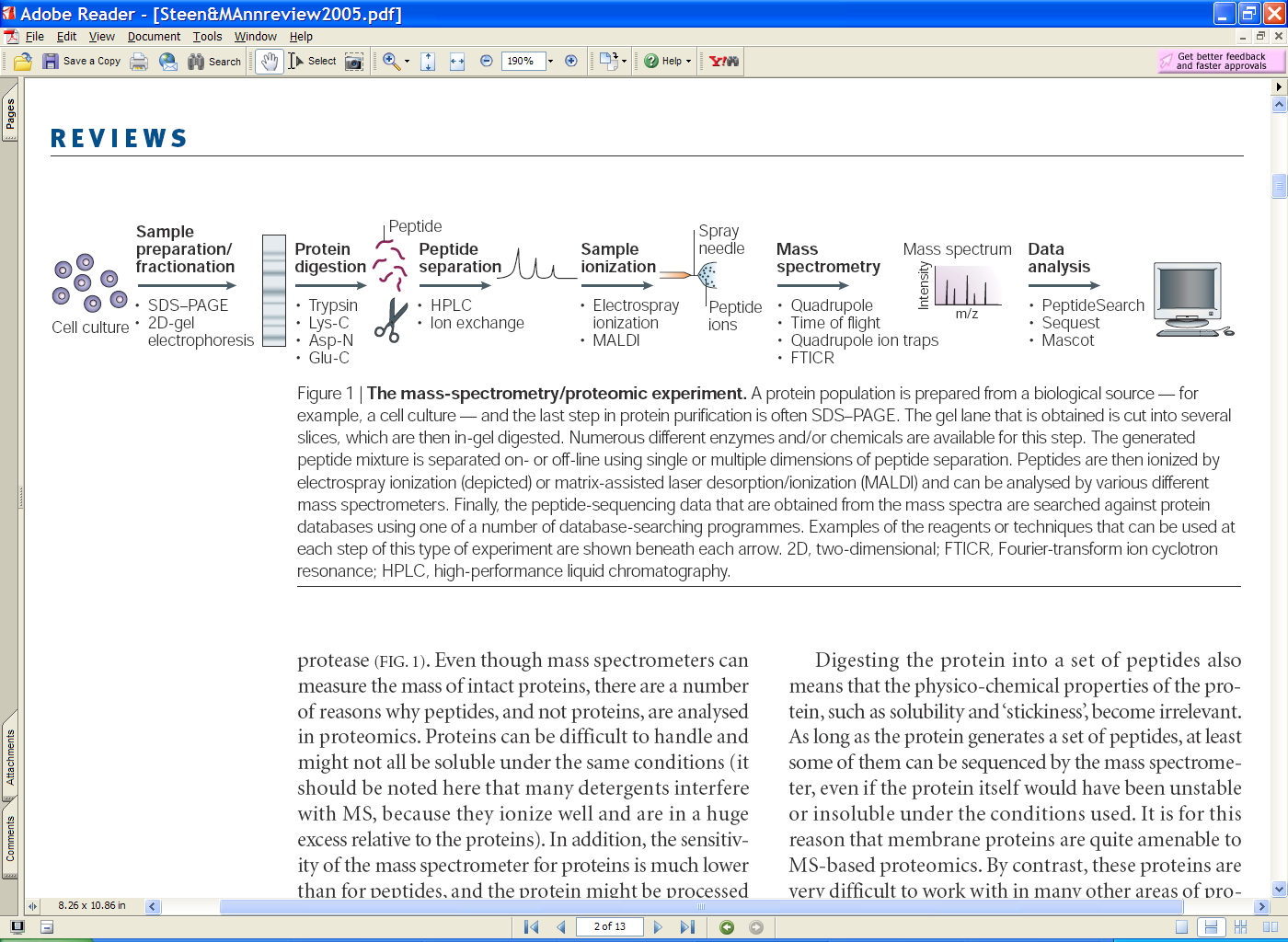 Typical MS experiment (II)
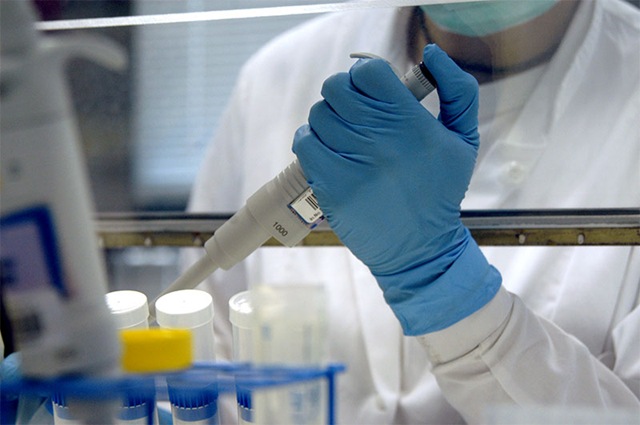 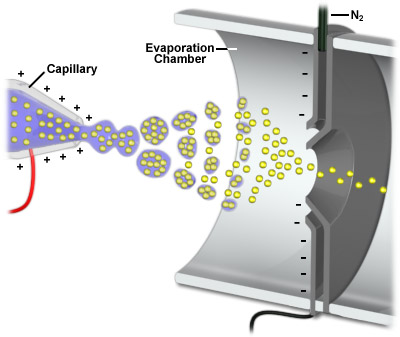 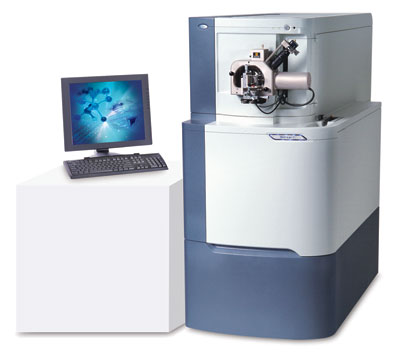 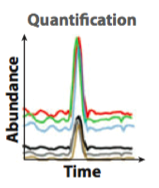 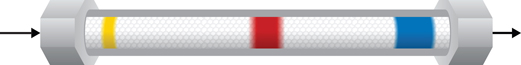 Quantification
Identification
Ionisation
Separation
Sample preparation
Algorithms
Cells, tissue
MALDI, ESI
HPLC
TOF, Q, IT
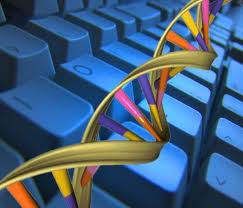 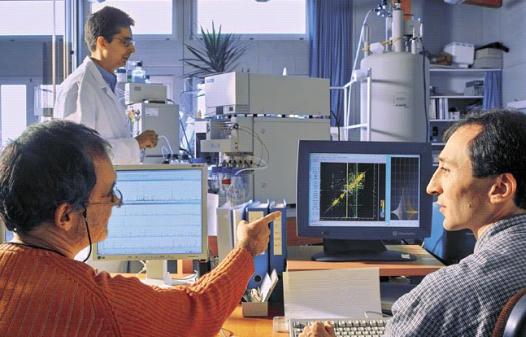 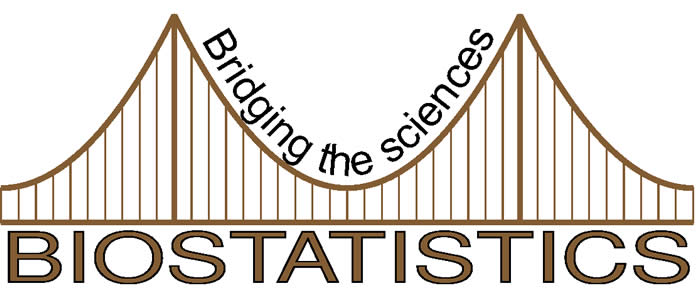 Bioinformatics
Bioanalytics
[Speaker Notes: Sample preparation: cells, body fluids, tissues 

Chromatography electrophoresis
•	different combinations: accuracy, sensitivity, mass range …			

secondary electron multiplier 
micro channel plates

time-of-flight (TOF)
quadrupol (Q)
ion trap (IT)
fourier transform         ion cyclotron (FTICR)]
Mass Spectrometry (MS) Stages
Ionisation Method
Mass Analyser
Data System
Detector
Introduce sample to the instrument
Generate ions in the gas phase
Separate ions on the basis of differences in m/z with a mass analyzer 
Detect ions
Vacuum System
Samples
HPLC
MALDI
ESI
Mass spectrometers used in proteomic research
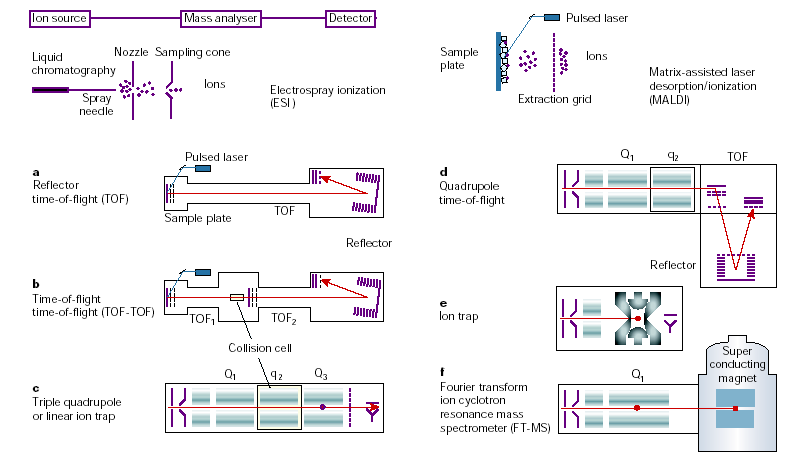 Aebersold R. and Mann M., Nature (2003)
NL: 2.83E9
47.64
100
TIC  MS
RS_Contest_04
90
80
70
60
50
40
75.81
57.90
30
82.90
104.24
111.77
74.48
20
134.78
46.01
3.39
26.43
140.20
10
146.61
206.18
160.29
181.98
0
NL: 4.22E8
47.97
100
Base Peak m/z=
400.0-2000.0 F: + c
90
Full ms [
80
400.00-2000.00]
MS RS_Contest_04
70
60
83.07
50
40
82.07
30
70.11
85.56
102.41
126.89
46.01
20
43.63
134.78
29.48
144.13
10
27.29
163.97
172.59
19.24
181.98
197.48
0
0
20
40
60
80
100
120
140
160
180
200
Time (min)
Data acquired - Chromatogram
Tandem mass spectrum
Tandem mass spectra (MS/MS) can be used for peptide sequencing
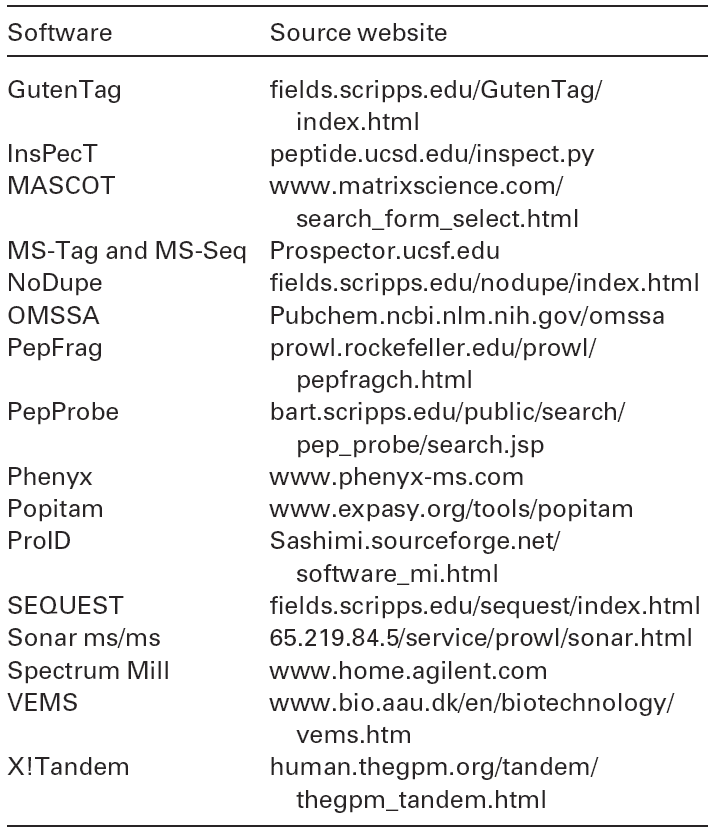 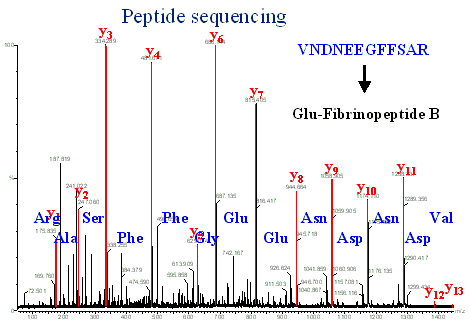 - Database Searching
- De novo sequencing
Mascot
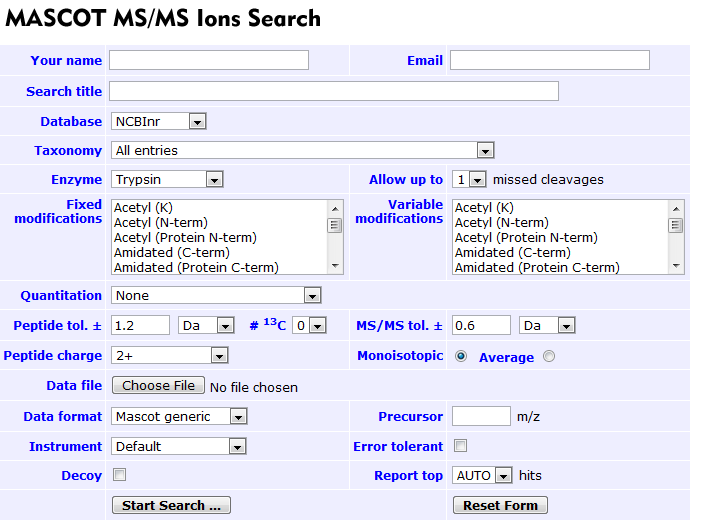 Scoring based on peptide frequency distribution from a non-redundant database (MOWSE – Molecular Weight SEarch)
The significance of that result depends on the size of the database being searched.  Mascot shades in green the insignificant hits using a P=0.05 cutoff.
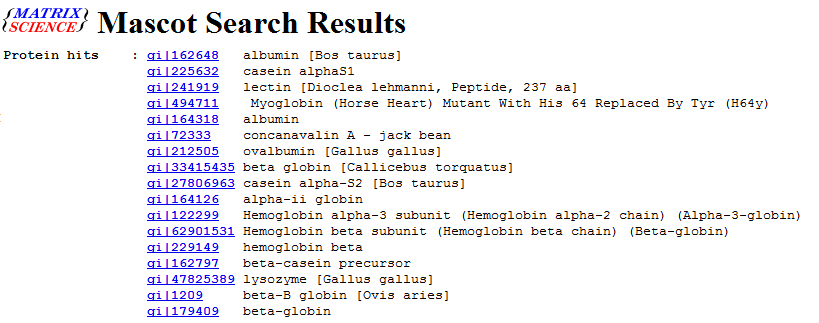 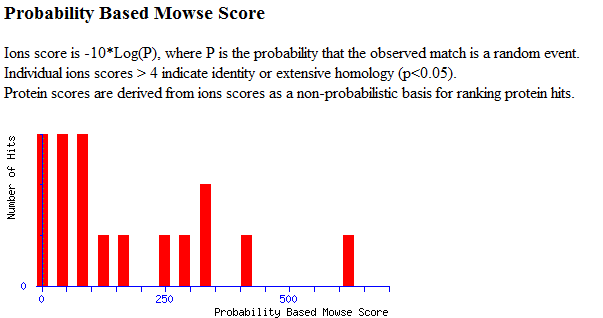 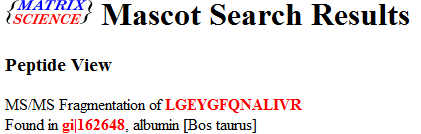 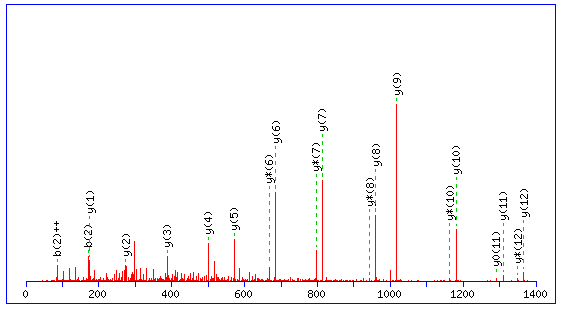 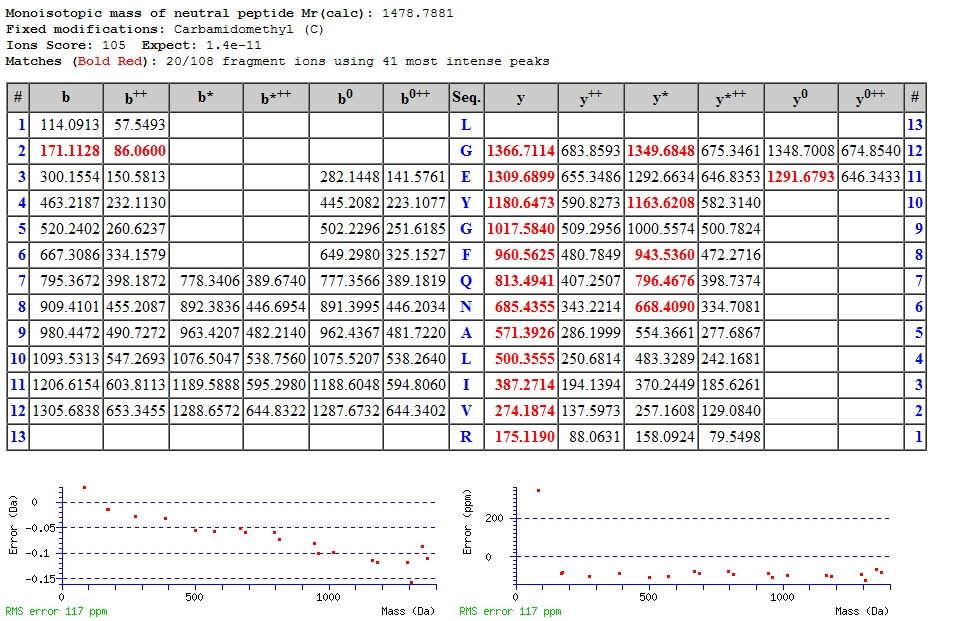 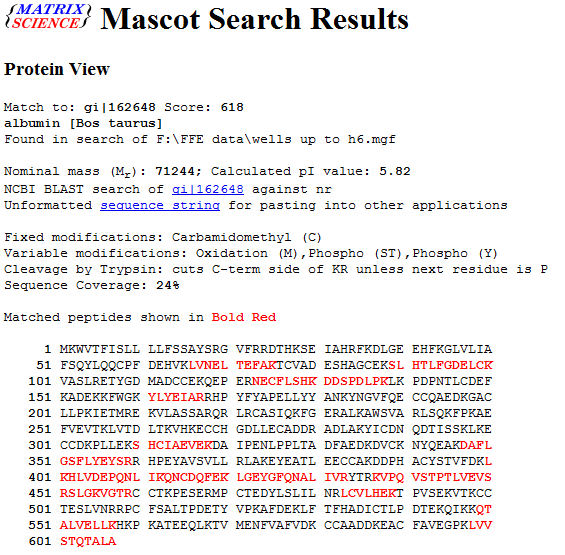 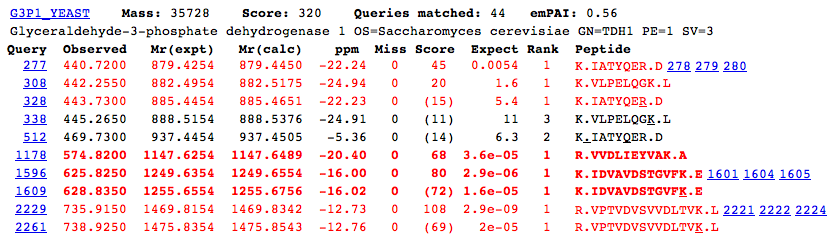 Quantitative Proteomics
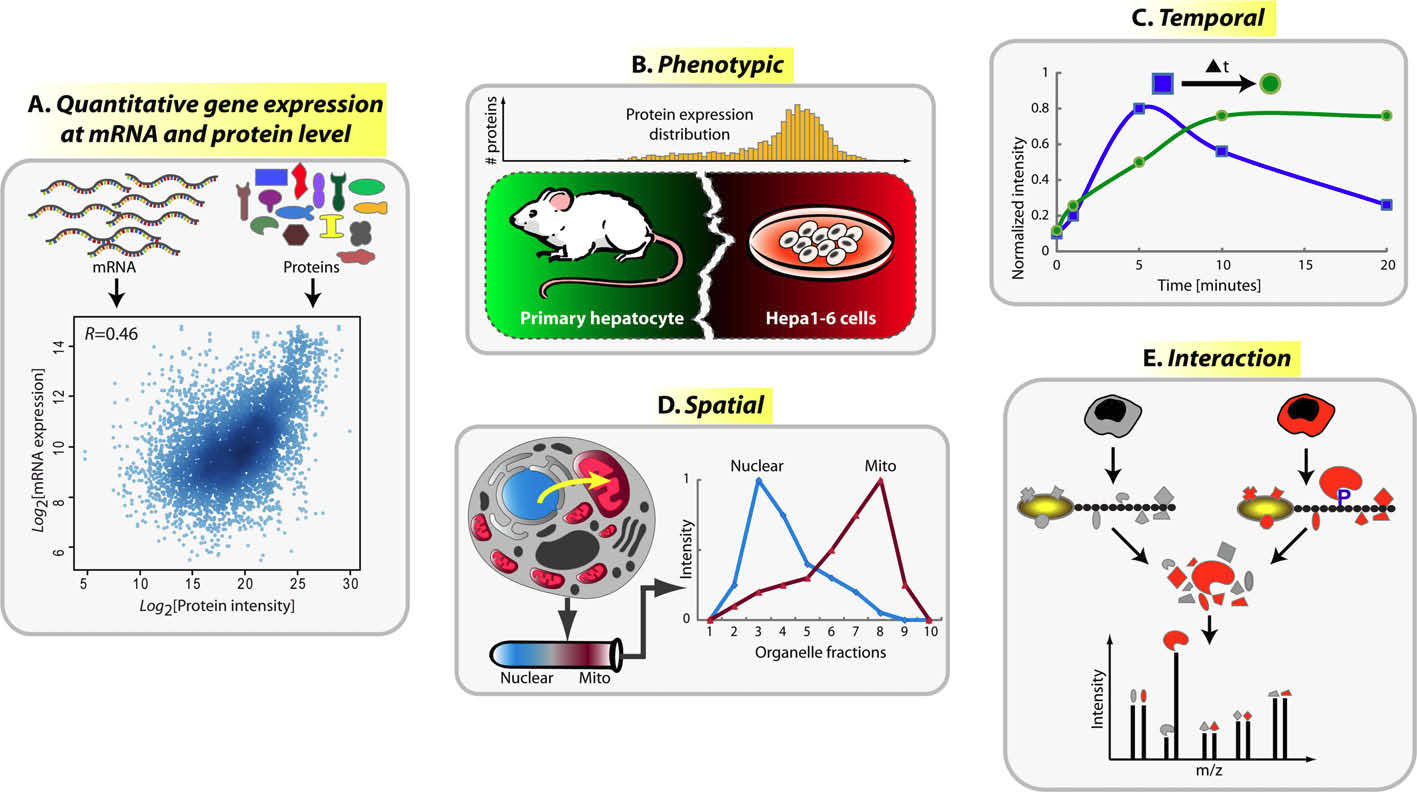 Kumar et al., FEBS Letters (2009)
Relative quantitation methods
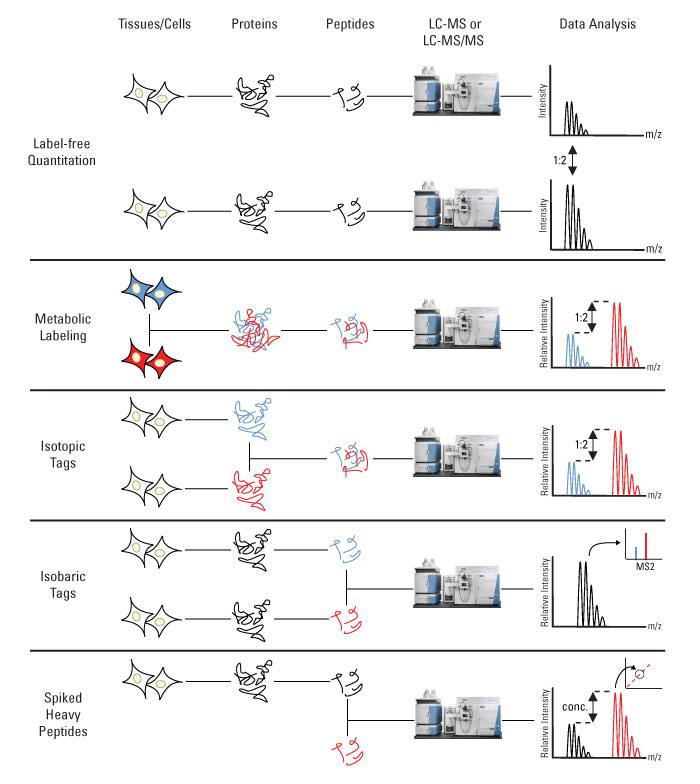 i.e. SILAC
i.e. ICAT
i.e. iTRAQ, 
TMT
Quantitation methods (II)
Isotopic labeling
Label-free analysis
Yates JR, et al. Annu Rev Biomed Eng. (2009)
Quantitation methods (III)
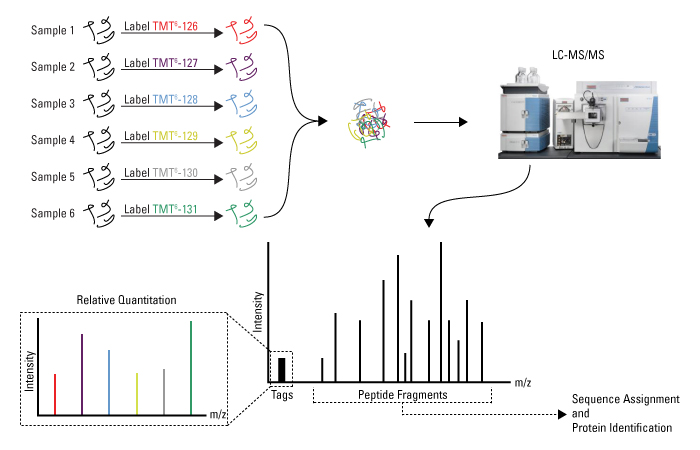 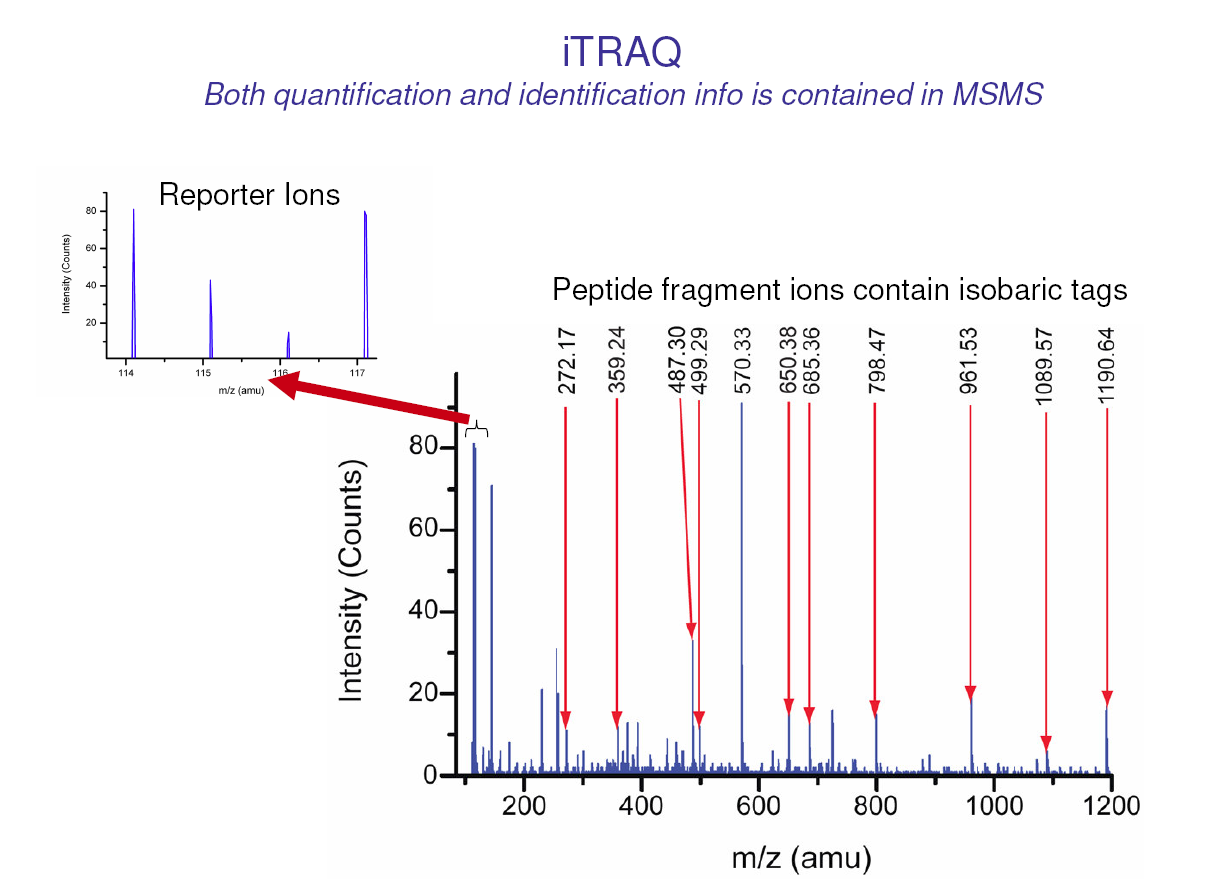 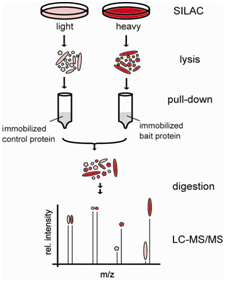 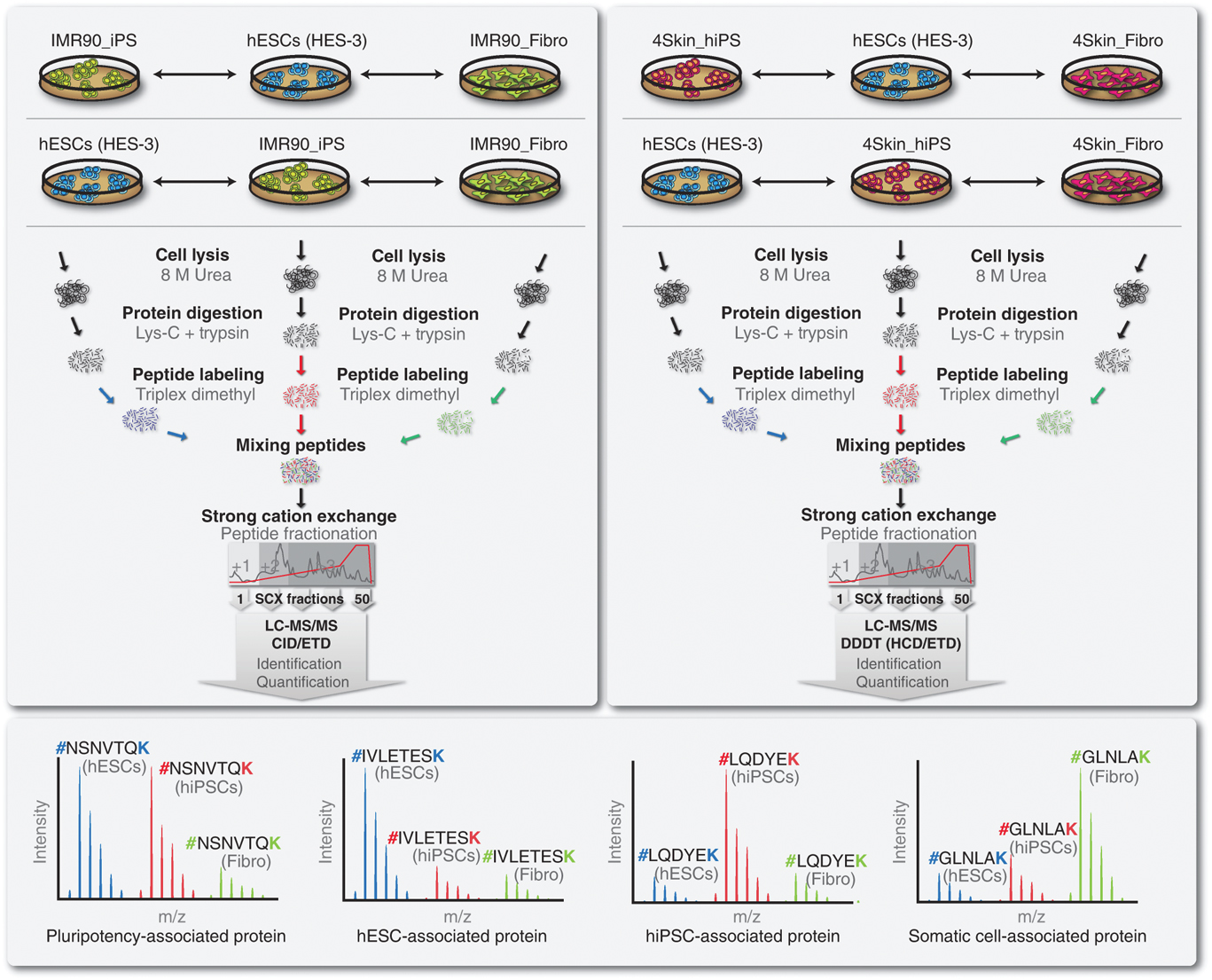 Common quantitative MS workflows
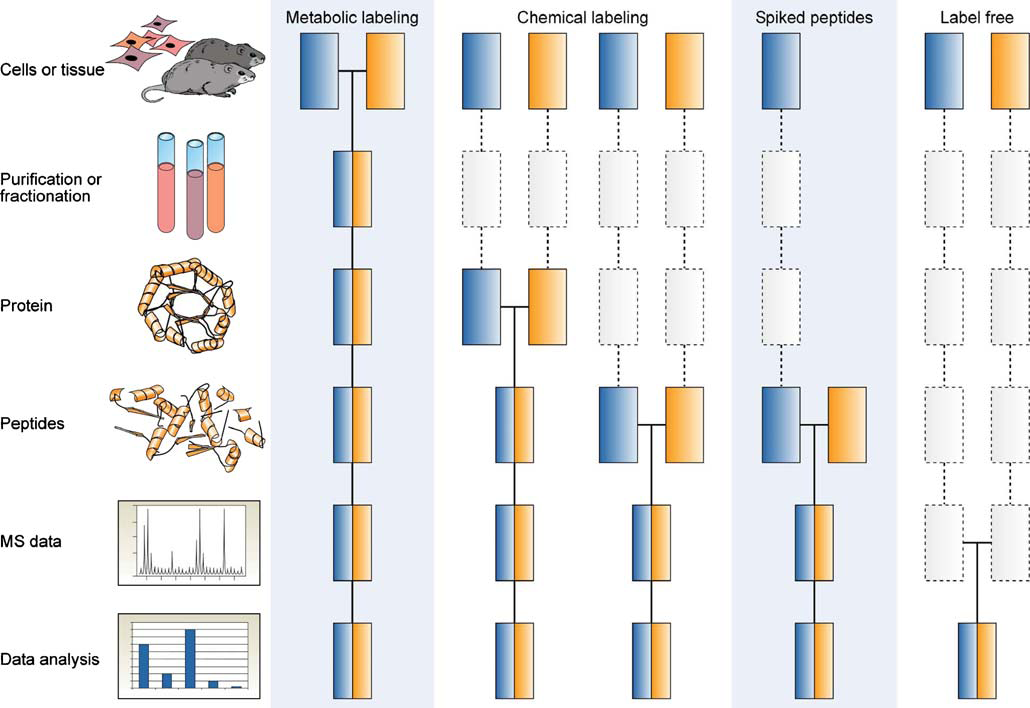 Boxes in blue and yellow represent two experimental conditions. Horizontal lines indicate when samples are combined. 
Dashed lines indicate points at which experimental variation and thus quantification errors can occur.
Bantscheff et al., Anal Bioanal Chem (2007)
Generic data processing and analysis workflow for quantitative MS
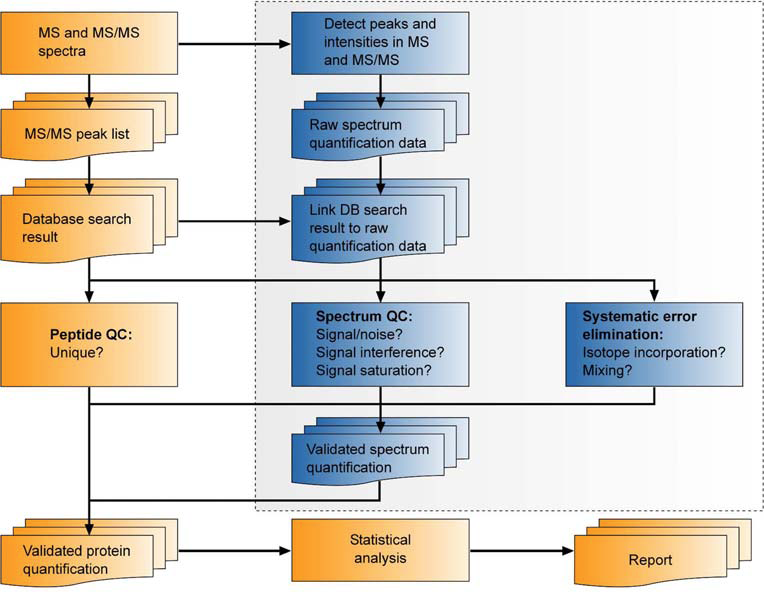 Yellow icons indicate steps common to all quantification approaches with or without the use of stable isotopes. Blue icons in the boxed area refer to extra steps required when using mass spectrometric signal intensity values for quantification.
Bantscheff et al., Anal Bioanal Chem (2007)
Exploring quantitative proteomics data using bioinformatics
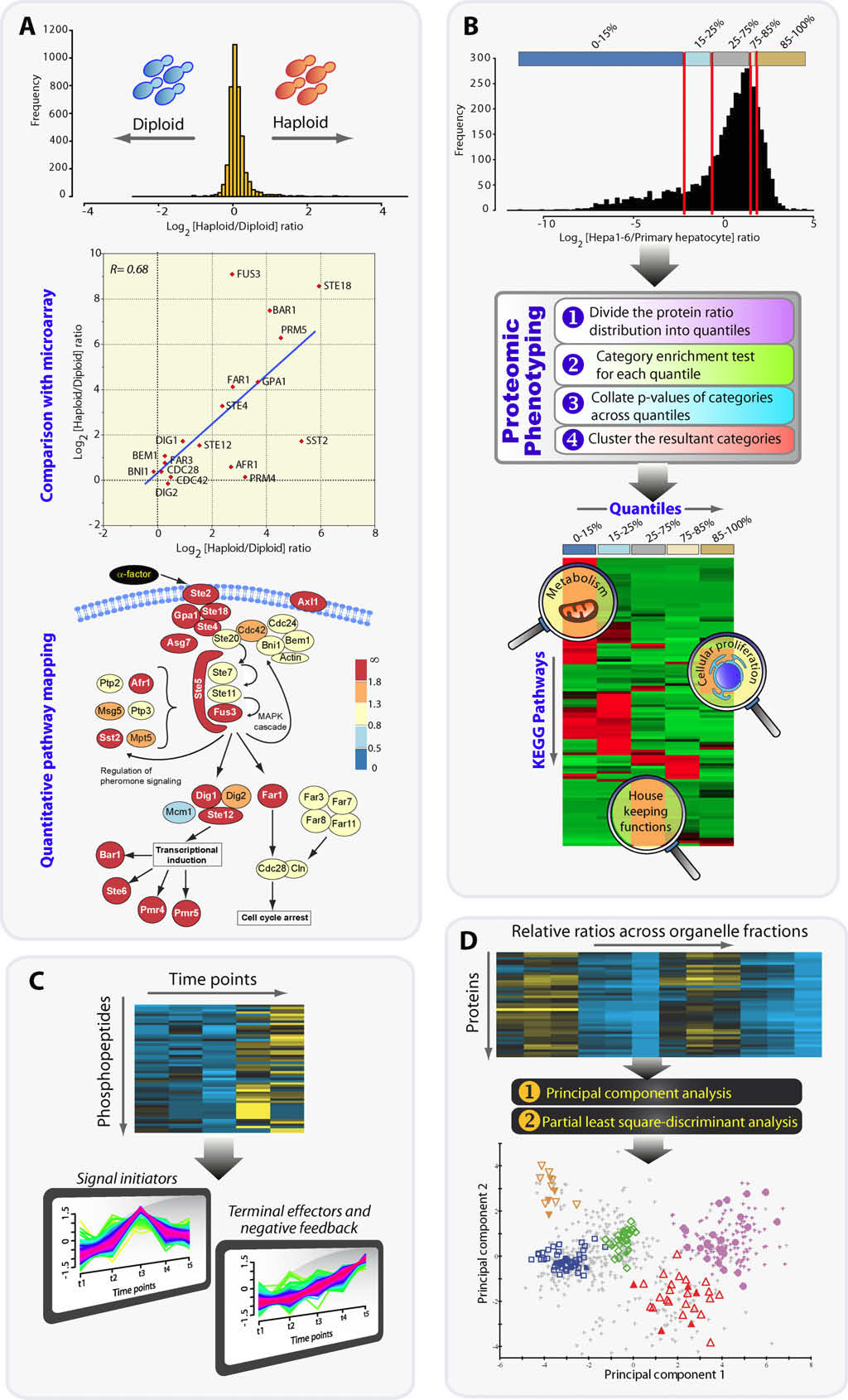 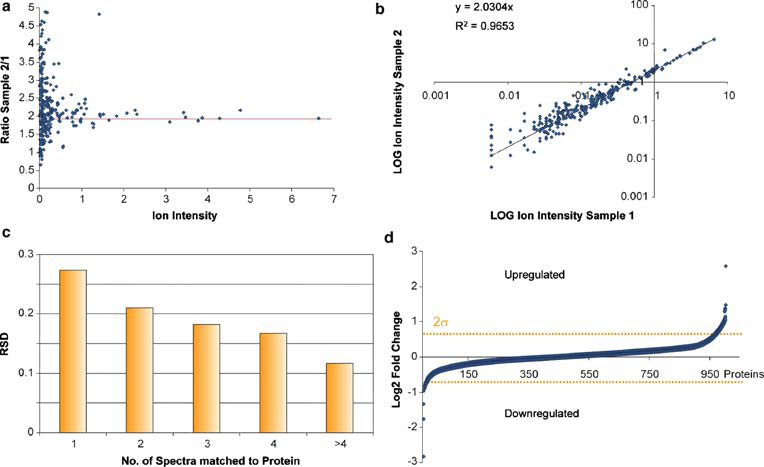 Bantscheff et al., Anal Bioanal Chem (2007)
Kumar et al., FEBS Letters (2009)
Protein Quantitation Tool
 
APEX	protein abundance estimate from LC-MS/MS data	Java
ASAPRatio (TPP)		statistical analysis of protein ratios from ICAT, cICAT, SILAC experiments	C++
DAnTE	protein quantitation, statistical analysis and visualization	.NET, R
isobar	quantitation of TMT and iTRAQ data and LaTeX report generation	R
IsobariQ	quantitation of IPTL, iTRAQ and TMT-labeled peptides	C++
Libra (TPP)	analyzes 4- and 8-channel iTRAQ data
MaxQuant	quantitation from SILAC data from Thermo Orbitrap and FTICR
MFPaQ	Mascot file parsing and quantitation using ICAT and SILAC	Perl/.NET
MSQuant	protein quantitation combining Mascot results and raw data from stable isotope labeling	.NET
MS-Spectre	quantitiave analysis of multiple LC-MS(/MS) analyses in mzXML	Java
Multi-Q	tool for multiplexed iTRAQ-based quantitation	.NET/Perl
muxQuant	multiplexed quantitiave proteomics using differential stable isotope labeling	C
PEAKS Q	peptide/protein quantification by iTRAQ, ICAT, SILAC or label-free	Java
pepXML2Excel	converts output from PeptideProphet to protein level information in Excel	AWK
ProRata	differential proteomics analysis using for various stable isotope labeling schemes
PVIEW	isotope labeled, label-free, XIC-based quantitation 	C++
Quant	MATLAB program for protein quantitation by iTRAQ	MATLAB
QUIL	another program for relative quantitation using stable isotope labeling
RAAMS	algorithm for interpreting O-16/O-18 differential proteomics data	C++
RelEx	calculation of ion current ratios from LC-MS data (requires Xcalibur)
XPRESS (TPP)	calculates relative abundances from ICAT, cICAT, SILAC and other N-14/N-15 experiments
Msnbase	Base Functions and Classes for MS-based Proteomics	R
…
Absolute quantitation (targeted proteomics)
Selected reaction monitoring (SRM) or multiple reaction monitoring (MRM) is a method of absolute quantitation (also terms AQUA) in targeted proteomics analyses that is performed by spiking complex samples with stable isotope-labeled synthetic peptides that act as internal standards for specific peptides
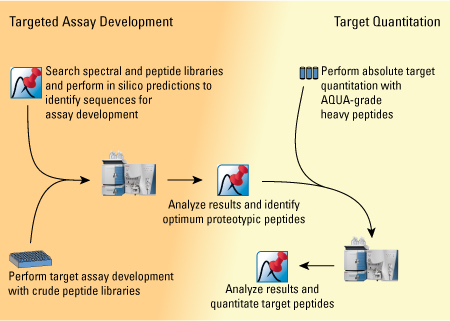 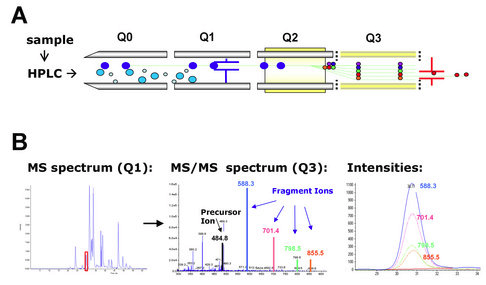